Micro Patterning Techniques on m-PIC (and MM etc.)
Atsuhiko Ochi
Kobe University
RCGD2019@Bari  13/05/2019
Micro patterning technique
The m-PIC has very precise pattern, and there are many HV line connections.
In this talk, two type of micro patterning techniques are shown for DLC
Liftoff patterning
Connection from metal electrodes to DLC
A. Ochi, RCGD2019@Bari
13/05/2019
2
Liftoff process using sputtering
Photo resist
Very fine structure (a few tens micro meter) can be formed using photo resist. (same as PCB)
Surface resistivity can be controlled by sputtering material and their thickness
@PCB company
(Laytech inc.)
Substrate (polyimide)
Carbon sputtering
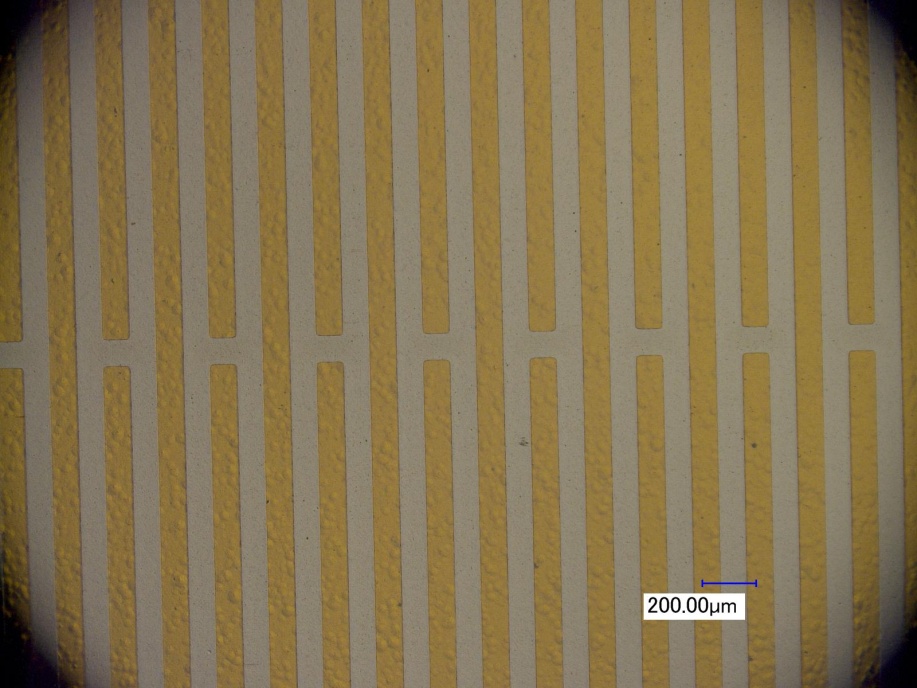 @Sputtering
 company
(Be-Sputter inc.)
Substrate (polyimide)
Developing the resists
@PCB company
(Laytech inc.)
Substrate (polyimide)
A. Ochi, RCGD2019@Bari
13/05/2019
3
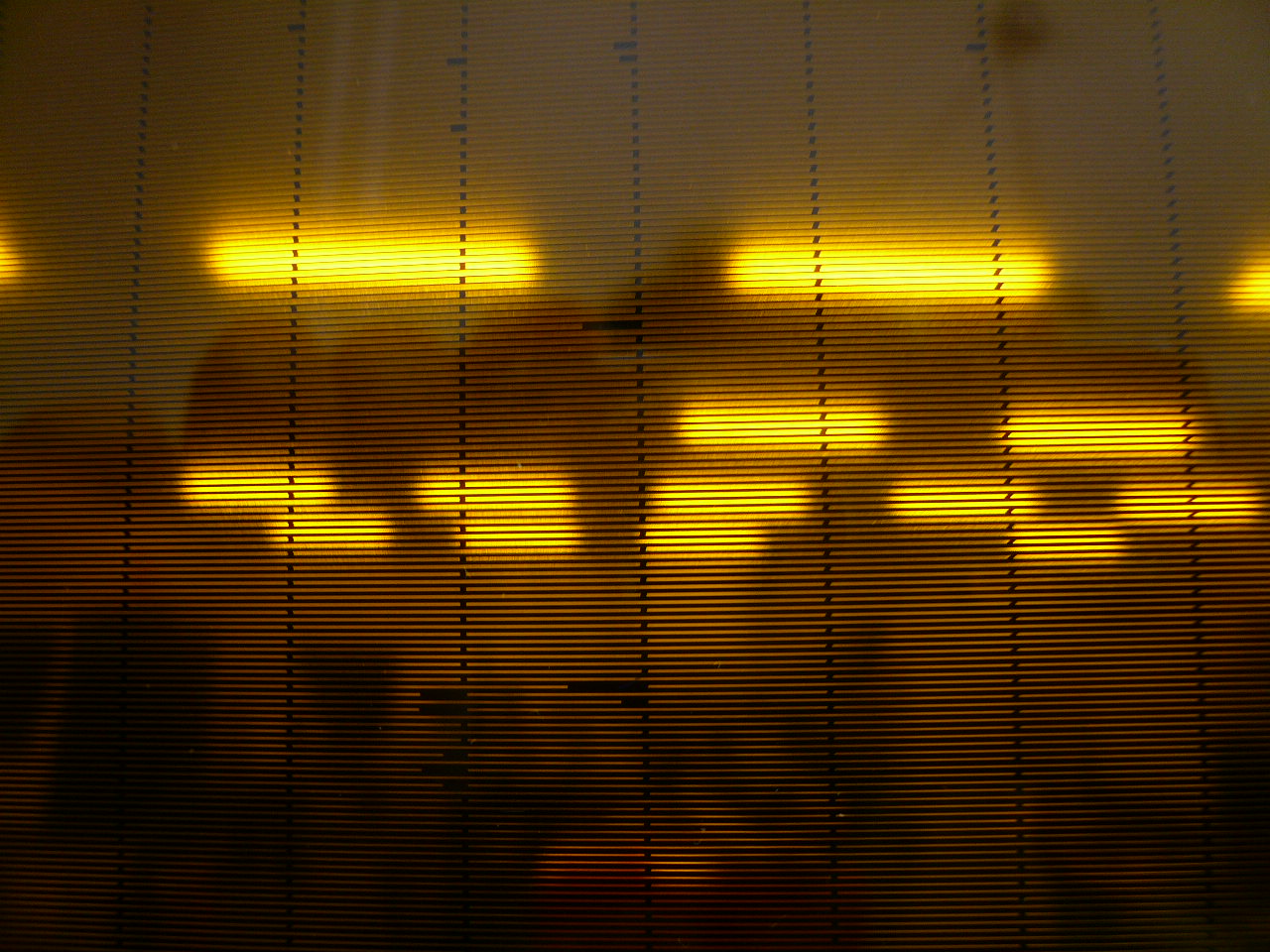 Enlarged picture of resistive strip foil
10 mm
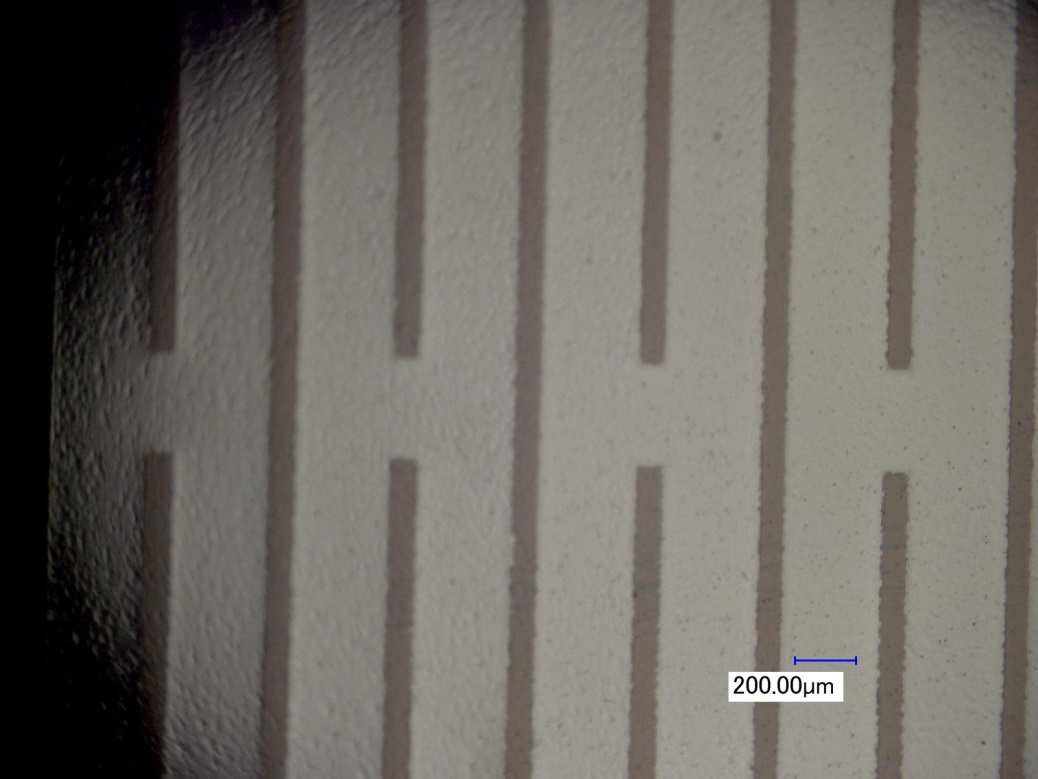 0.3 mm
1 mm
A. Ochi, RCGD2019@Bari
13/05/2019
4
DLC u-PIC in previous production
Drift plane
Fine patterning … μ-PIC with resistive cathode
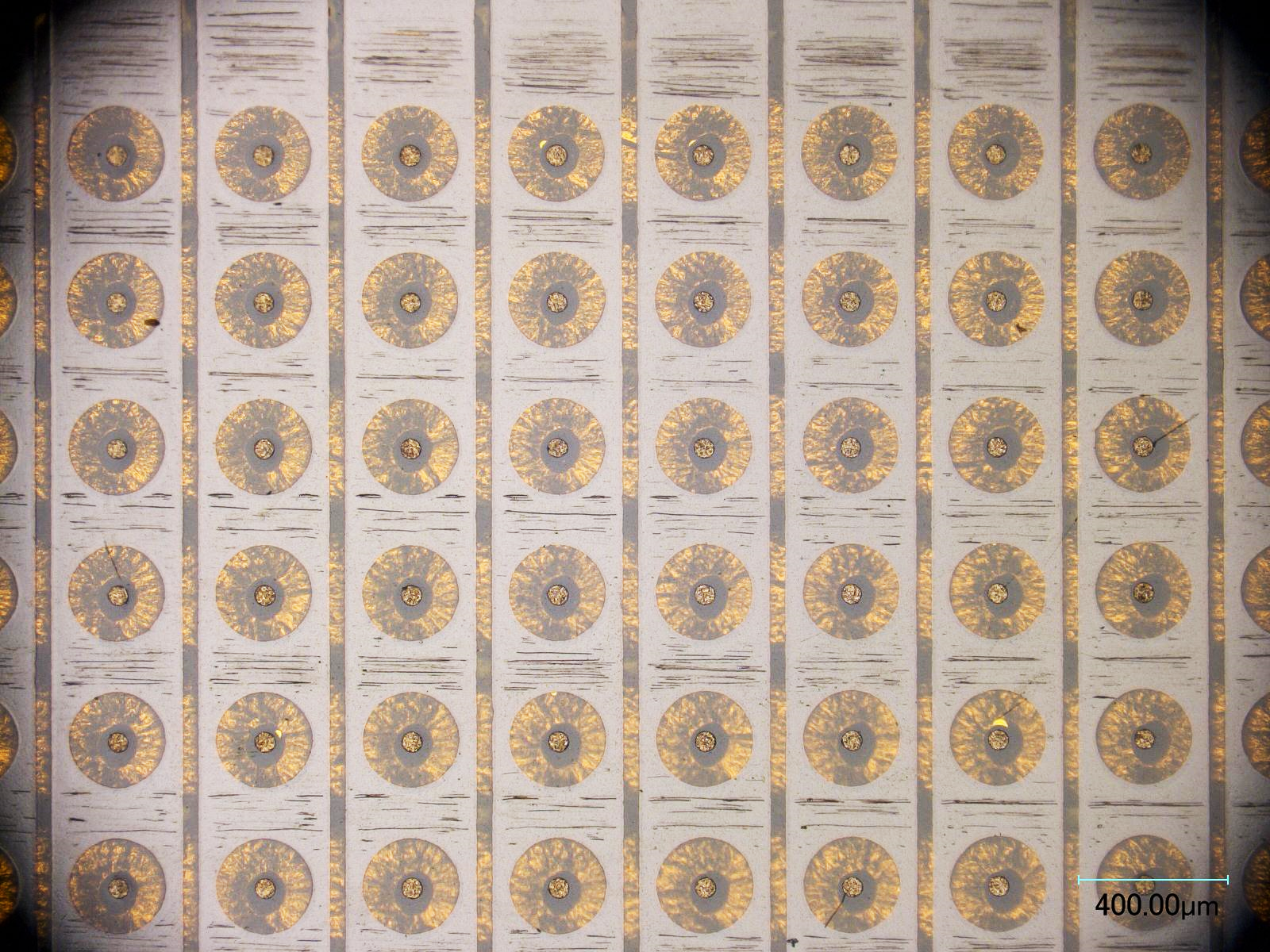 Resistive cathode　(-HV)
400 μm
Anode
Thin
substrate
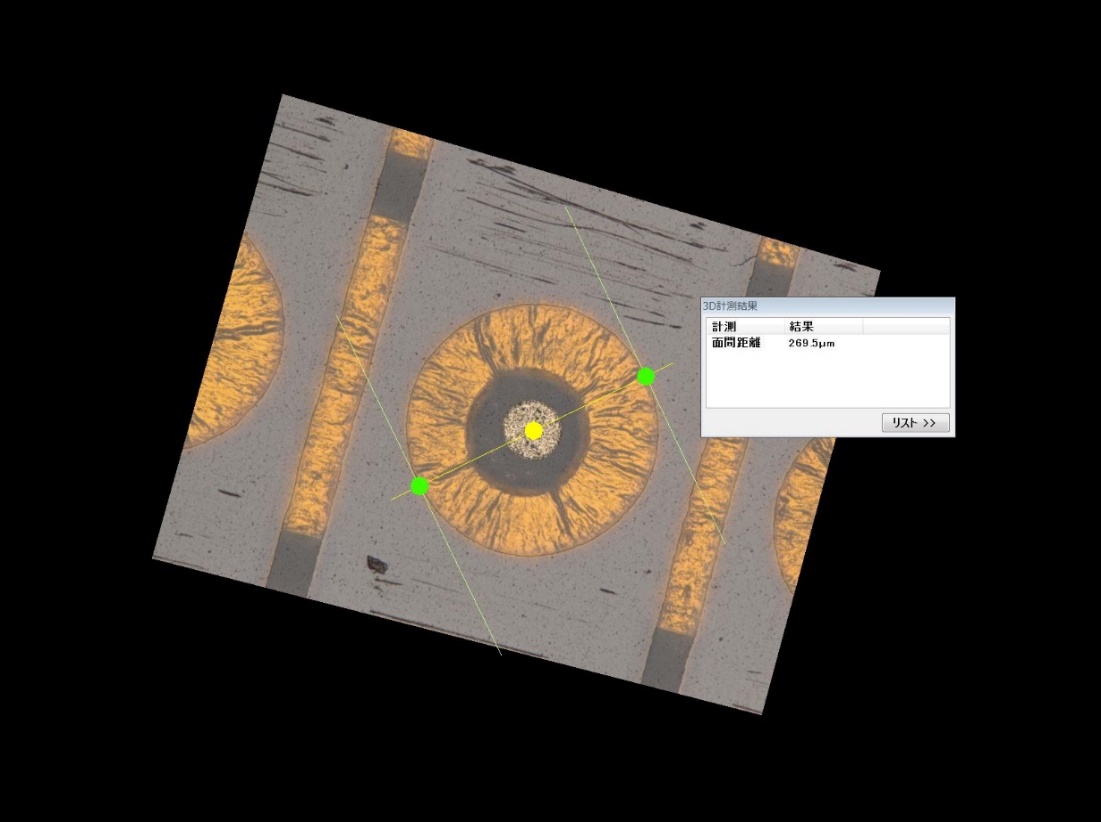 50 μm
Pickup electrode
Thick substrate
A. Ochi, RCGD2019@Bari
13/05/2019
5
The problem in liftoff method
The etching for remained resist is effected only from side
For large area (> 5mm) of masked area, those mask cannot be removed
 DLC remained
Etching the resist from side
Substrate (polyimide)
DLC and resist can be remained
In thick (negative) pattern
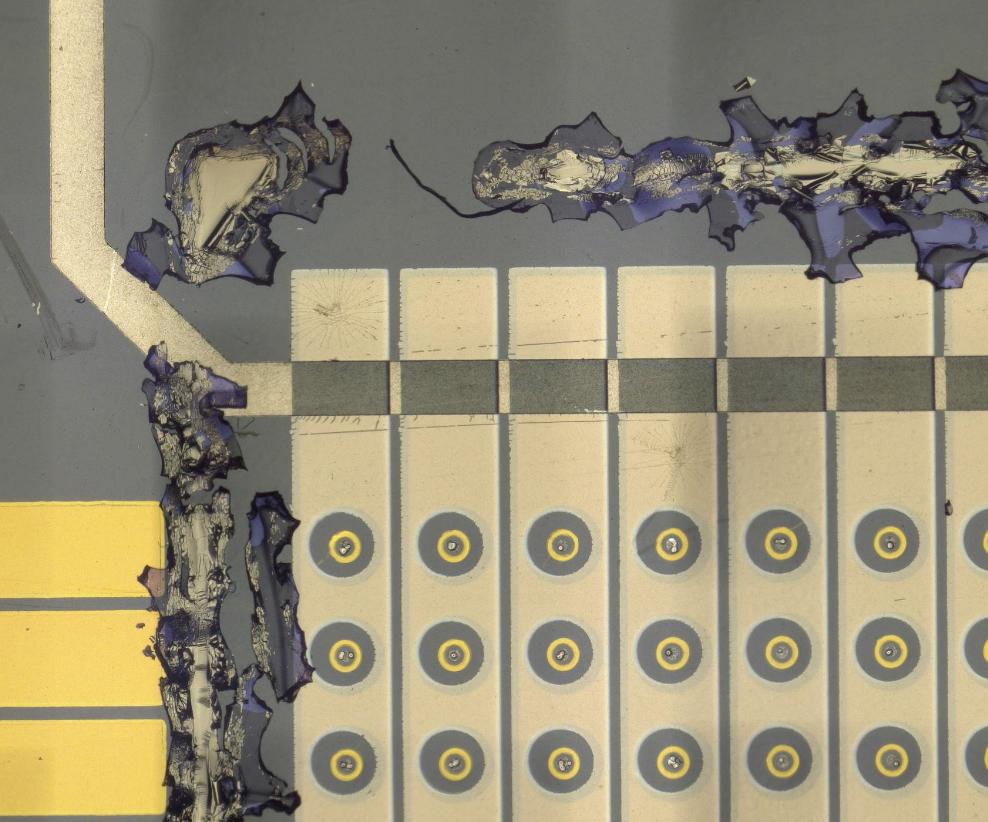 Substrate (polyimide)
A. Ochi, RCGD2019@Bari
13/05/2019
6
Manufacturing process of resistive m-PIC (2017-2018)
Liftoff using metal
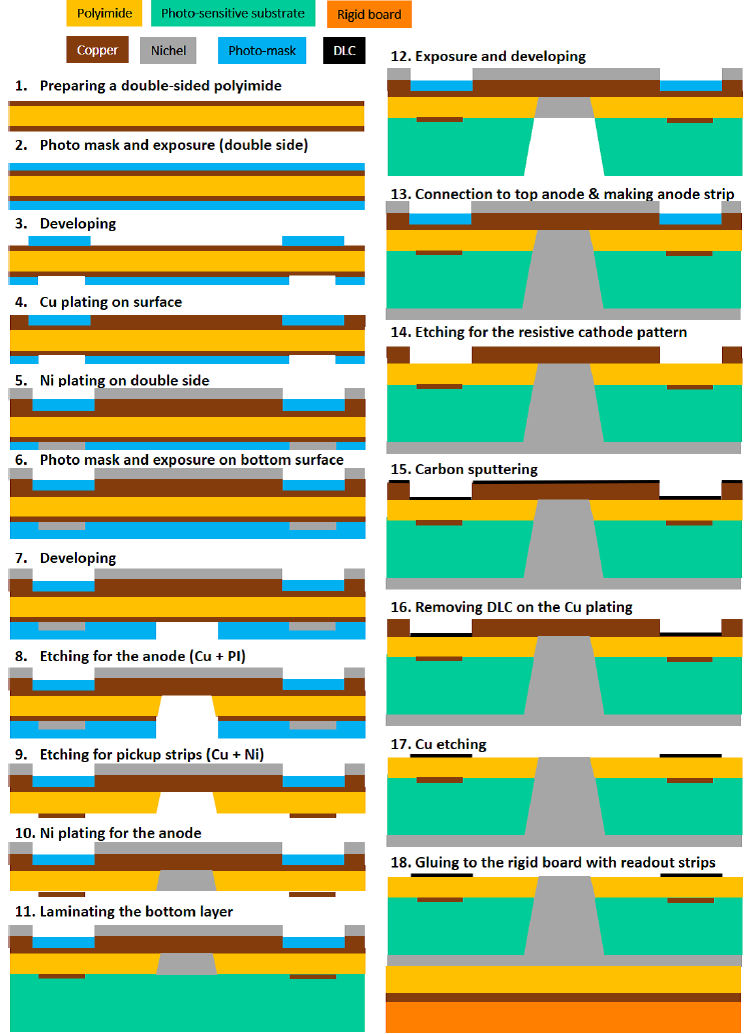 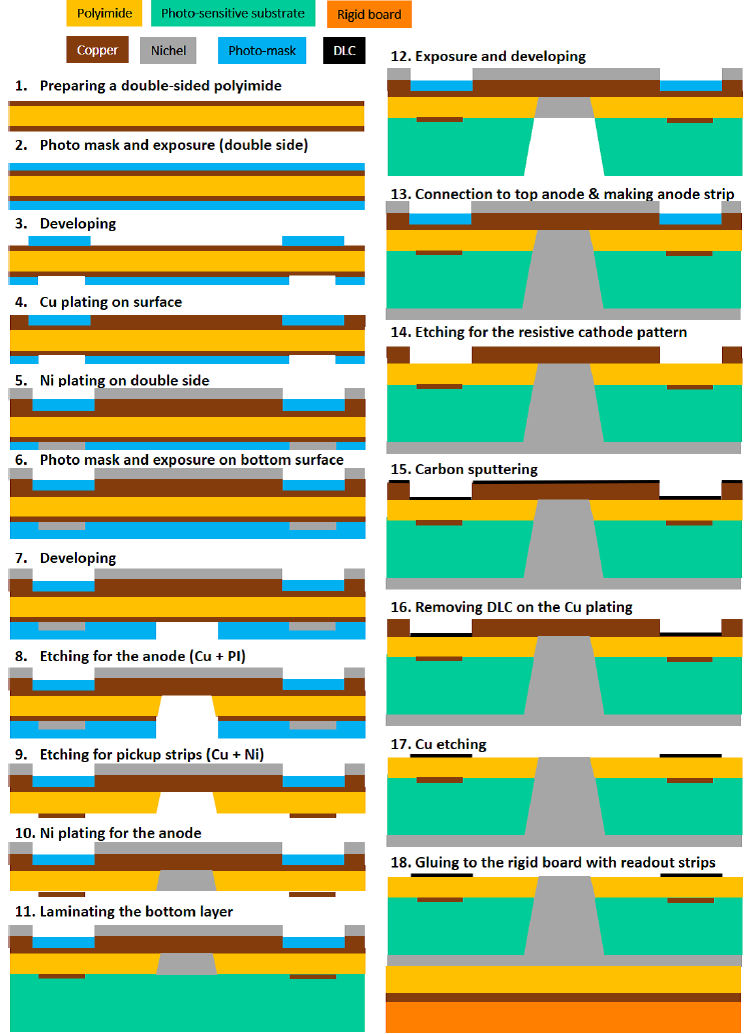 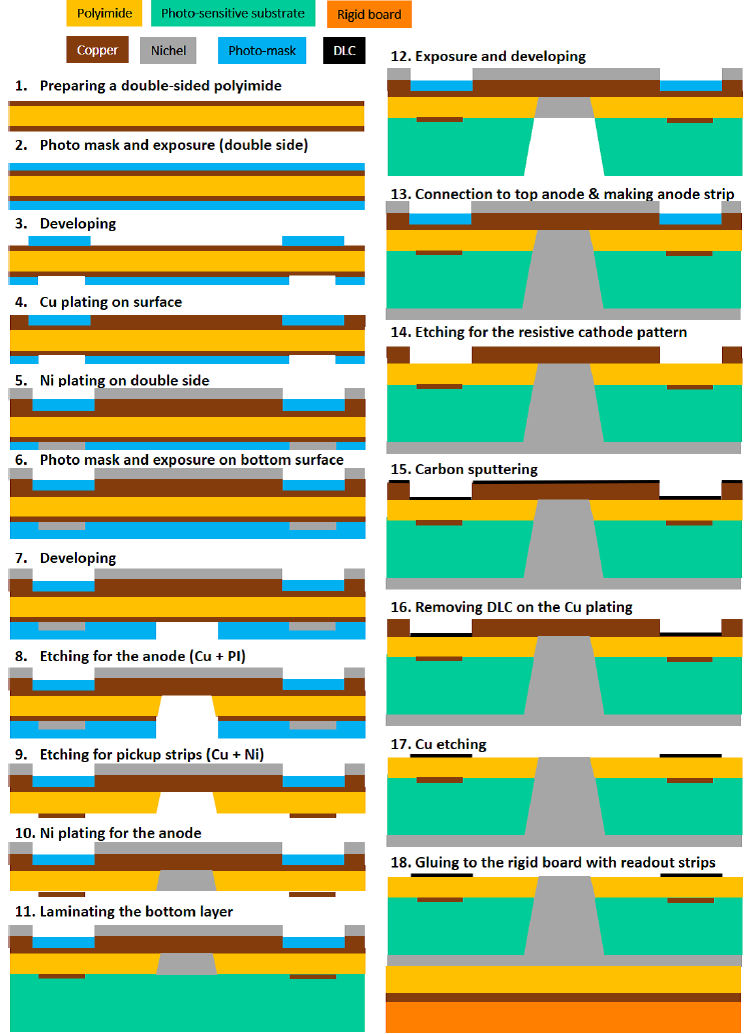 13/05/2019
A. Ochi, RCGD2019@Bari
7
Connection between metal & DLC
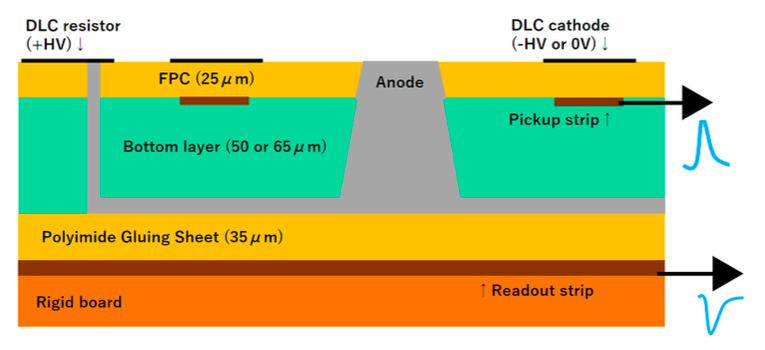 DLC cathode
Cathode Pickup
Anode
Anode readout
A. Ochi, RCGD2019@Bari
13/05/2019
8
Prototype Chamber
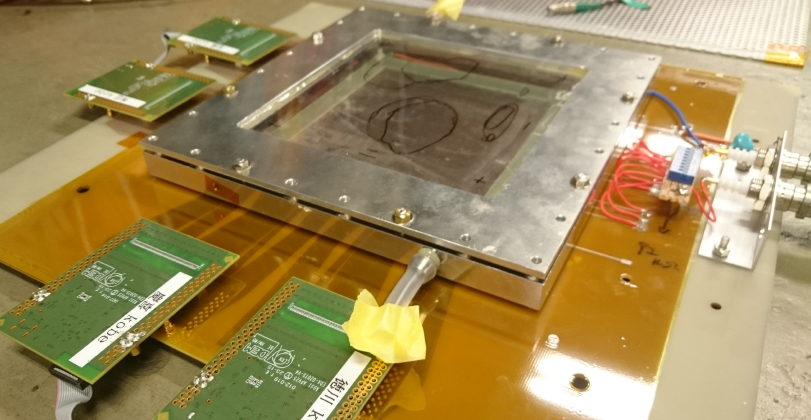 Detection area:  10 cm X 10 cm
2-dimensional,  400 mm spacing
Cathode: f270 mm
Anode: f50 mm
256 x 256 readout
With APV25 + SRS
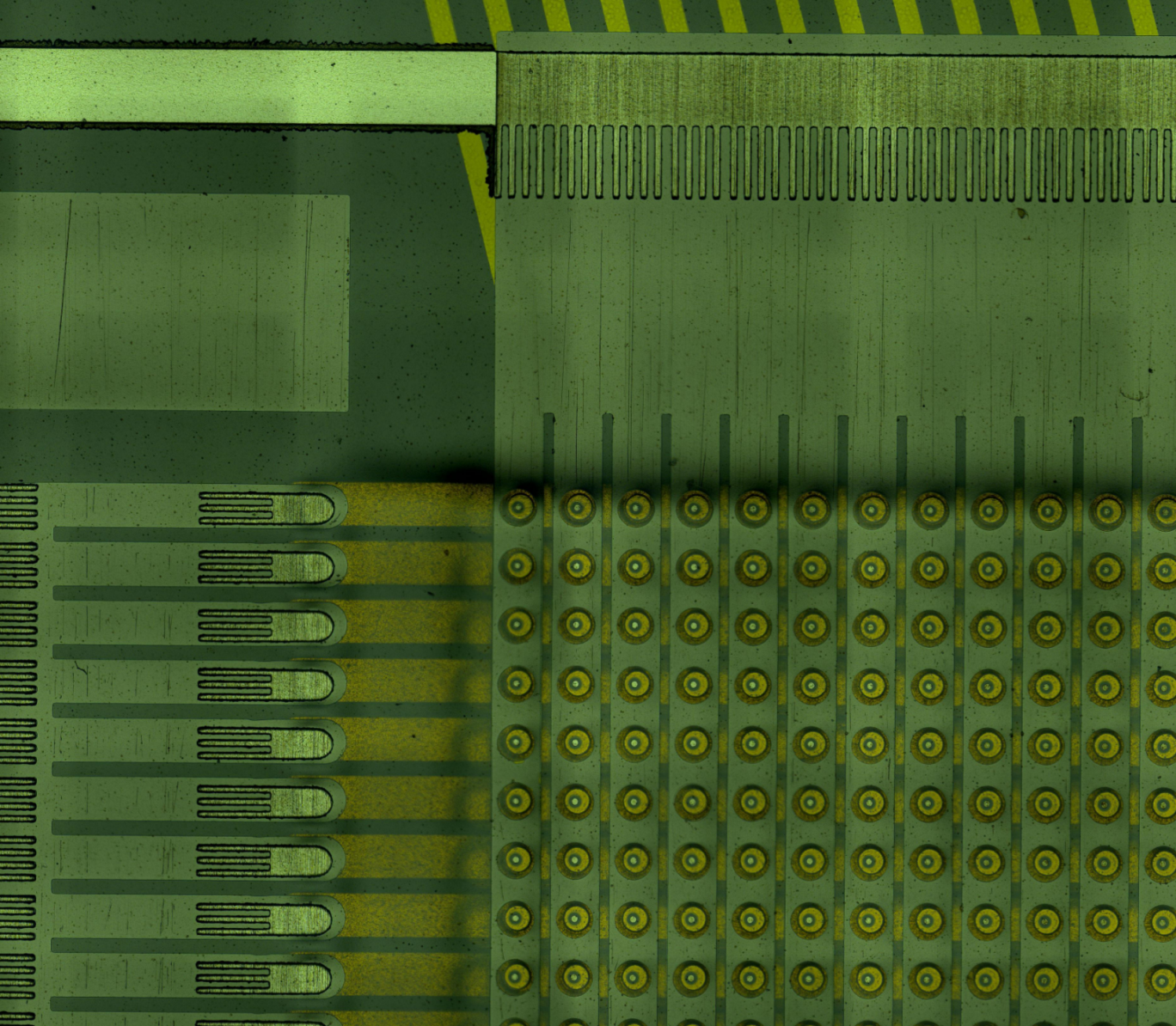 2mm
13/05/2019
A. Ochi, RCGD2019@Bari
9
Signals with / without zigzag connection (HV bias)
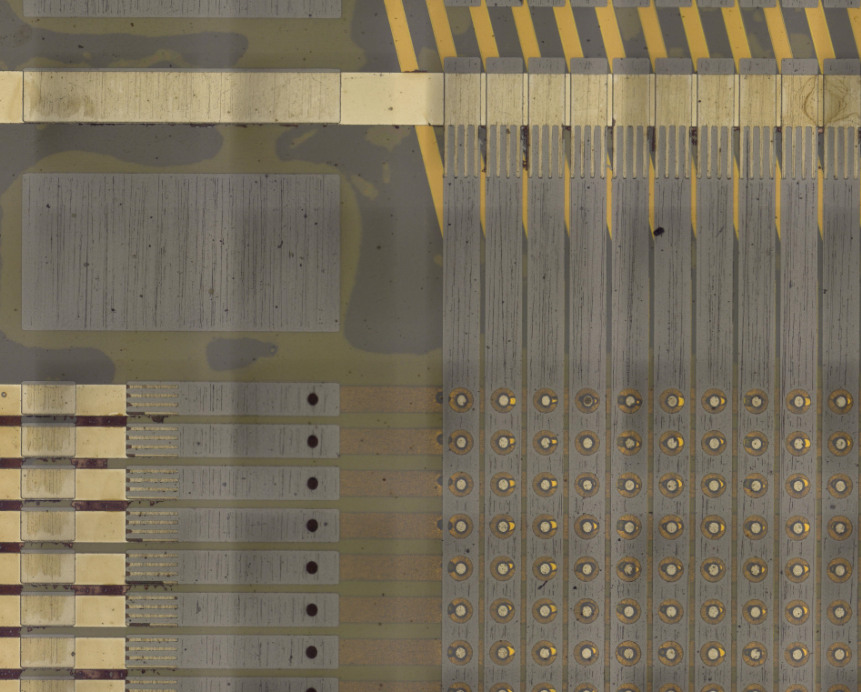 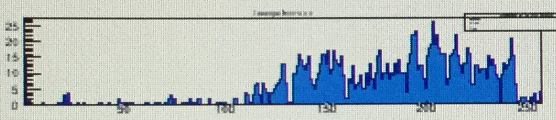 Channel number
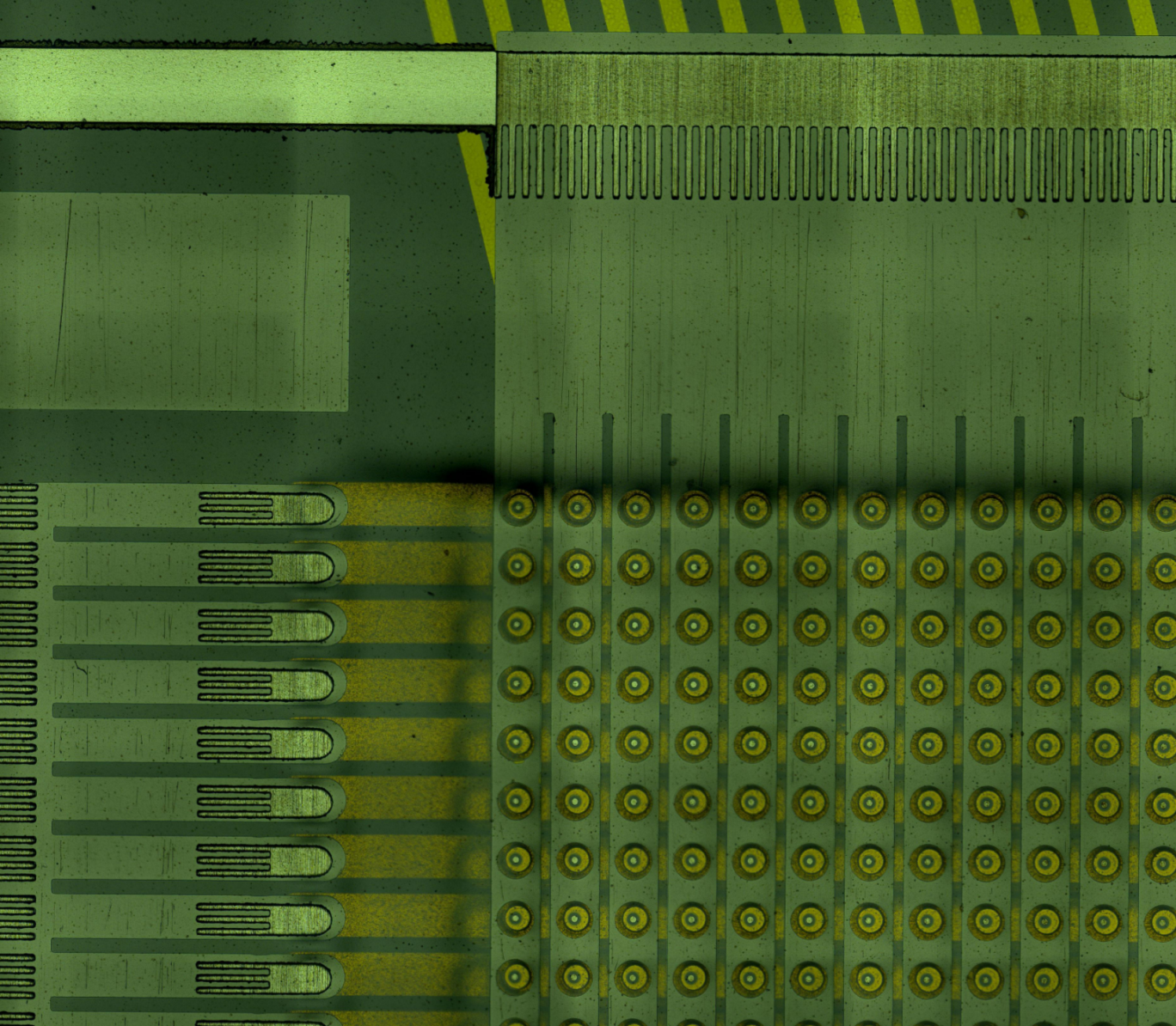 Channel number
13/05/2019
A. Ochi, RCGD2019@Bari
10
13/05/2019
A. Ochi, RCGD2019@Bari
11
Imaging using u-PIC
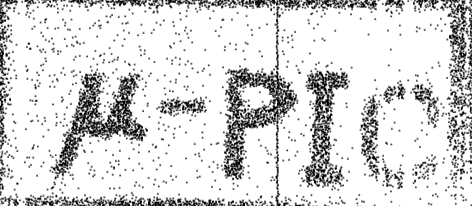 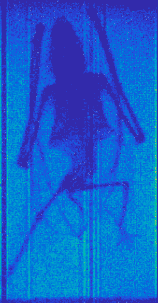 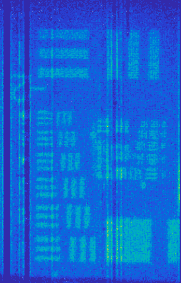 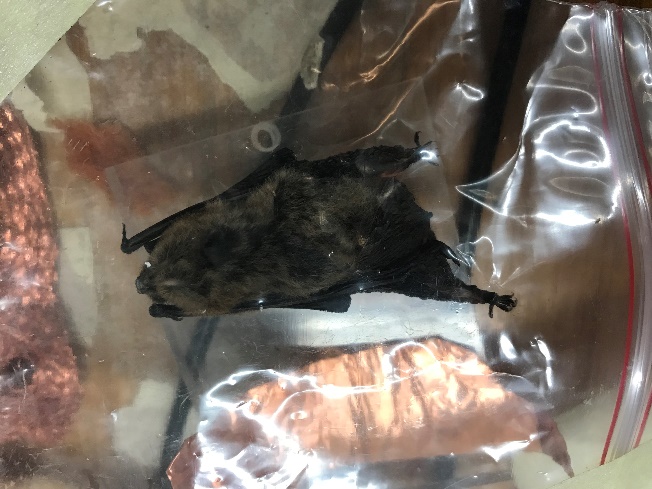 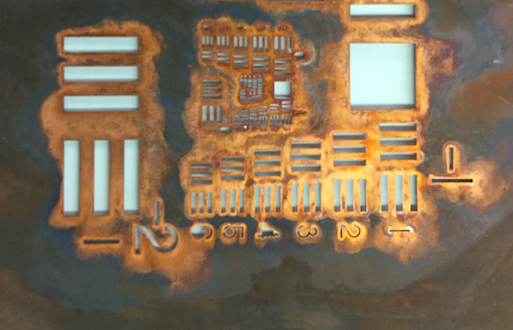 13/05/2019
A. Ochi, RCGD2019@Bari
12
Summary
For investigating DLC patterning for m-PIC, 
Liftoff process using metal mask
Zigzag connection between DLC and metal
  has been tested and worked well
Liftoff using photo-sensitive resist is still important technique for large size patterning
13/05/2019
A. Ochi, RCGD2019@Bari
13